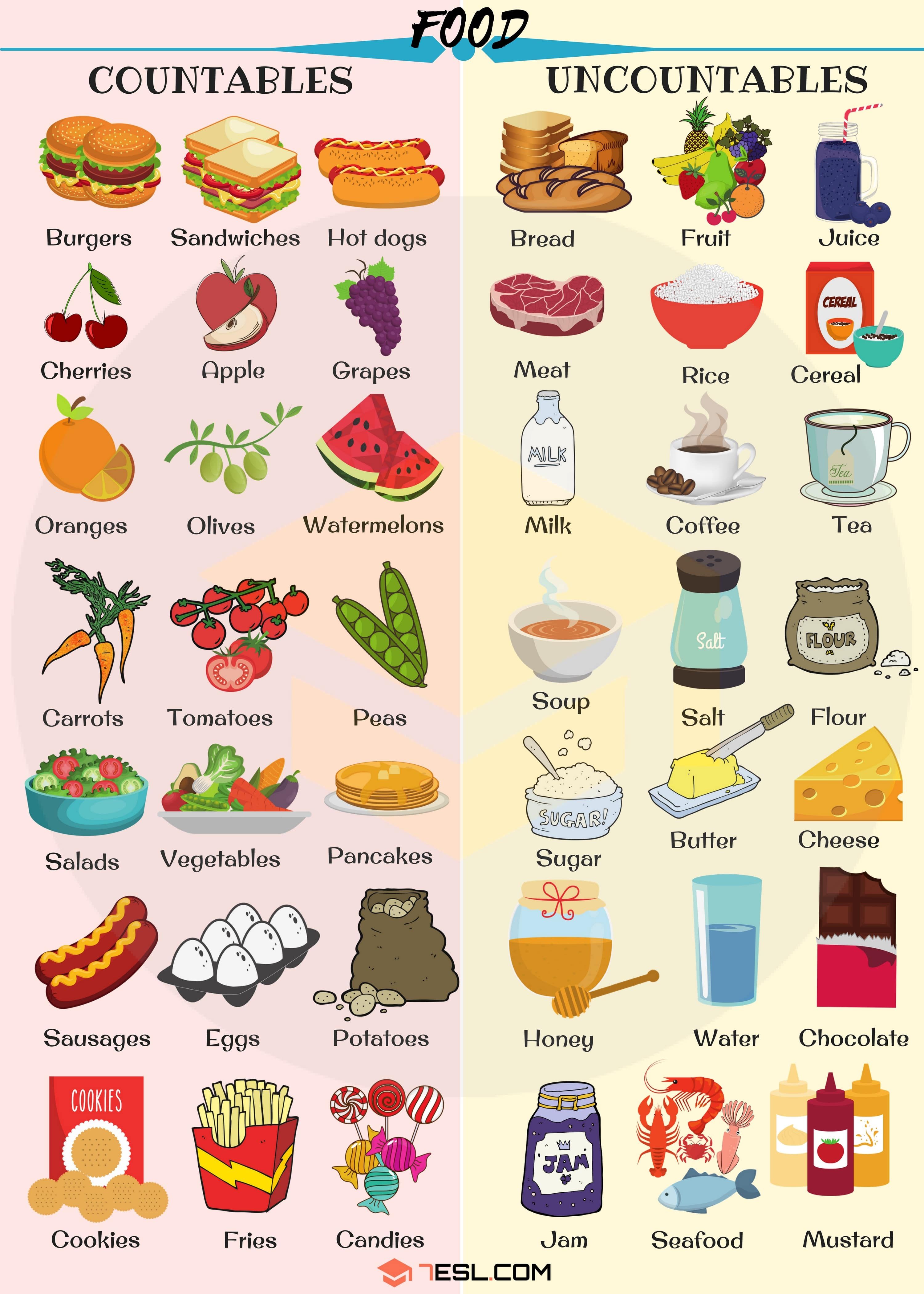 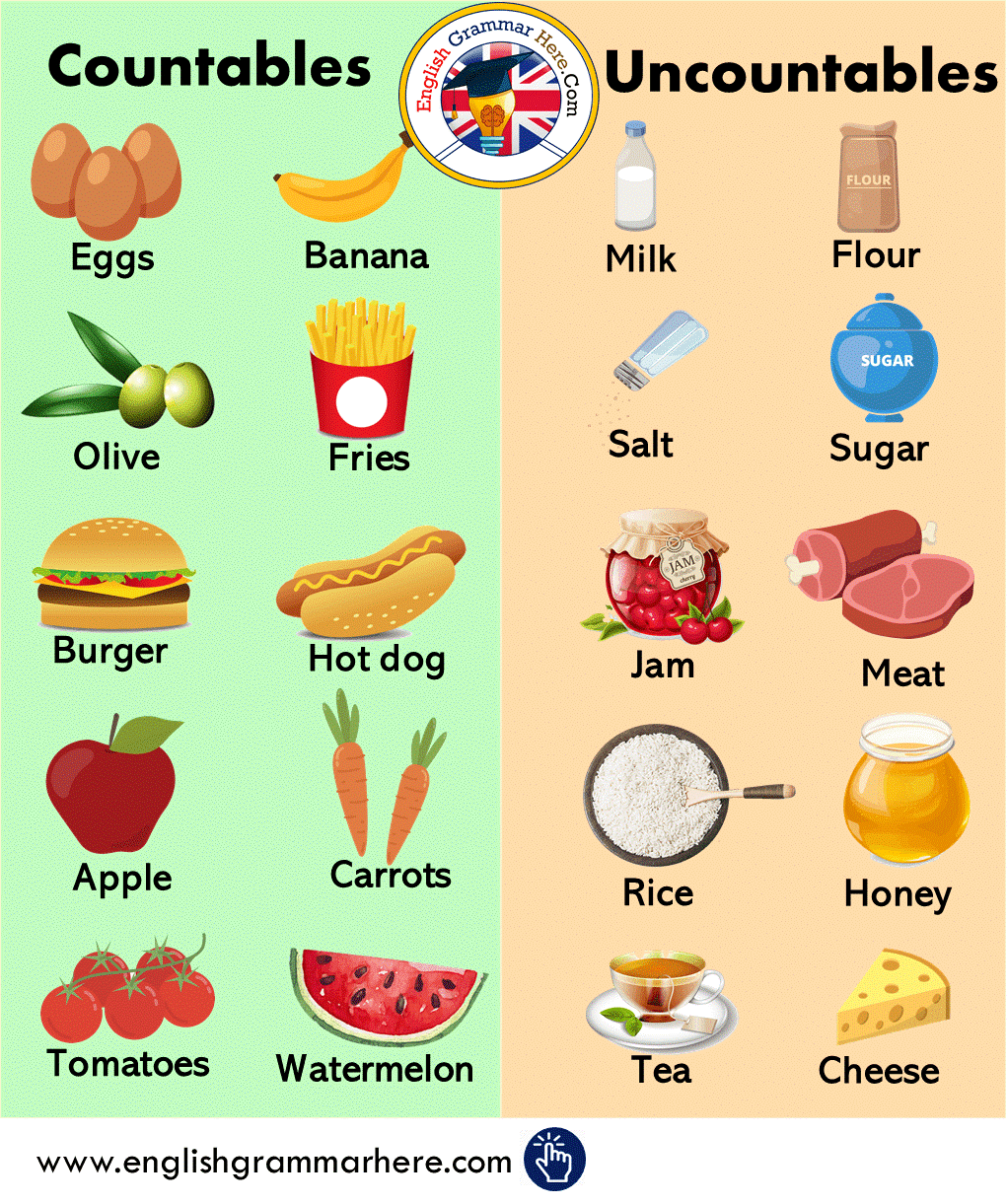 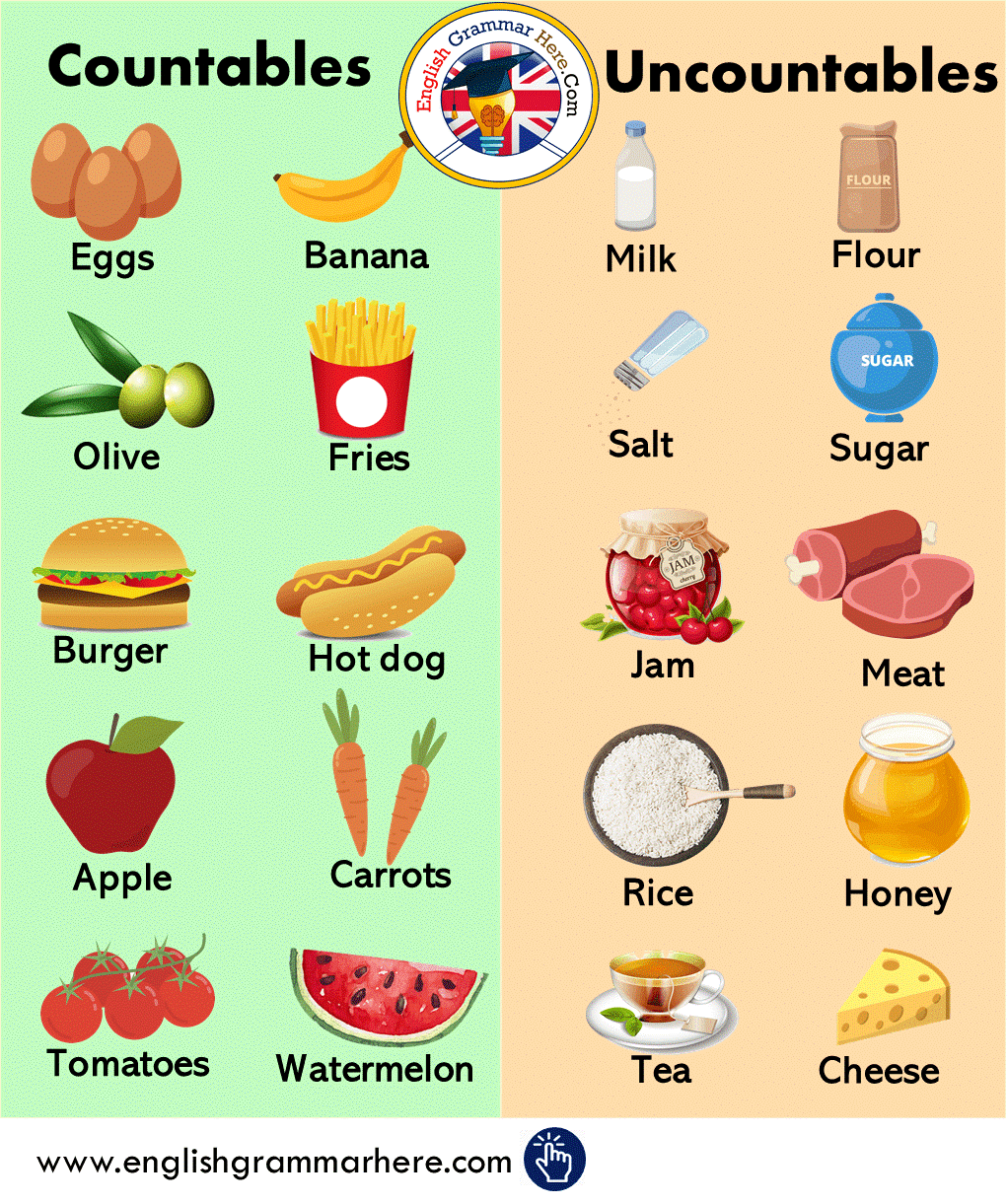 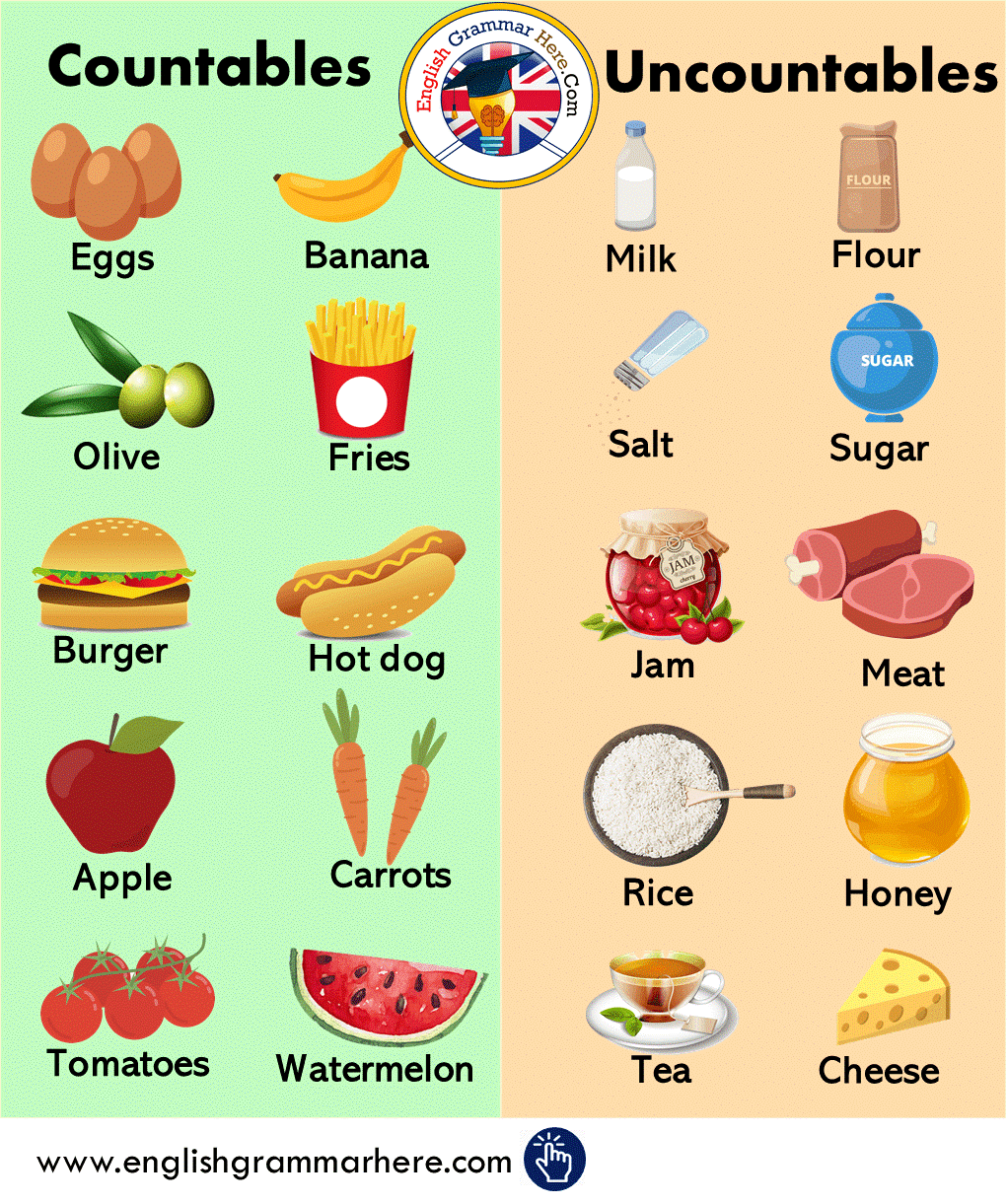 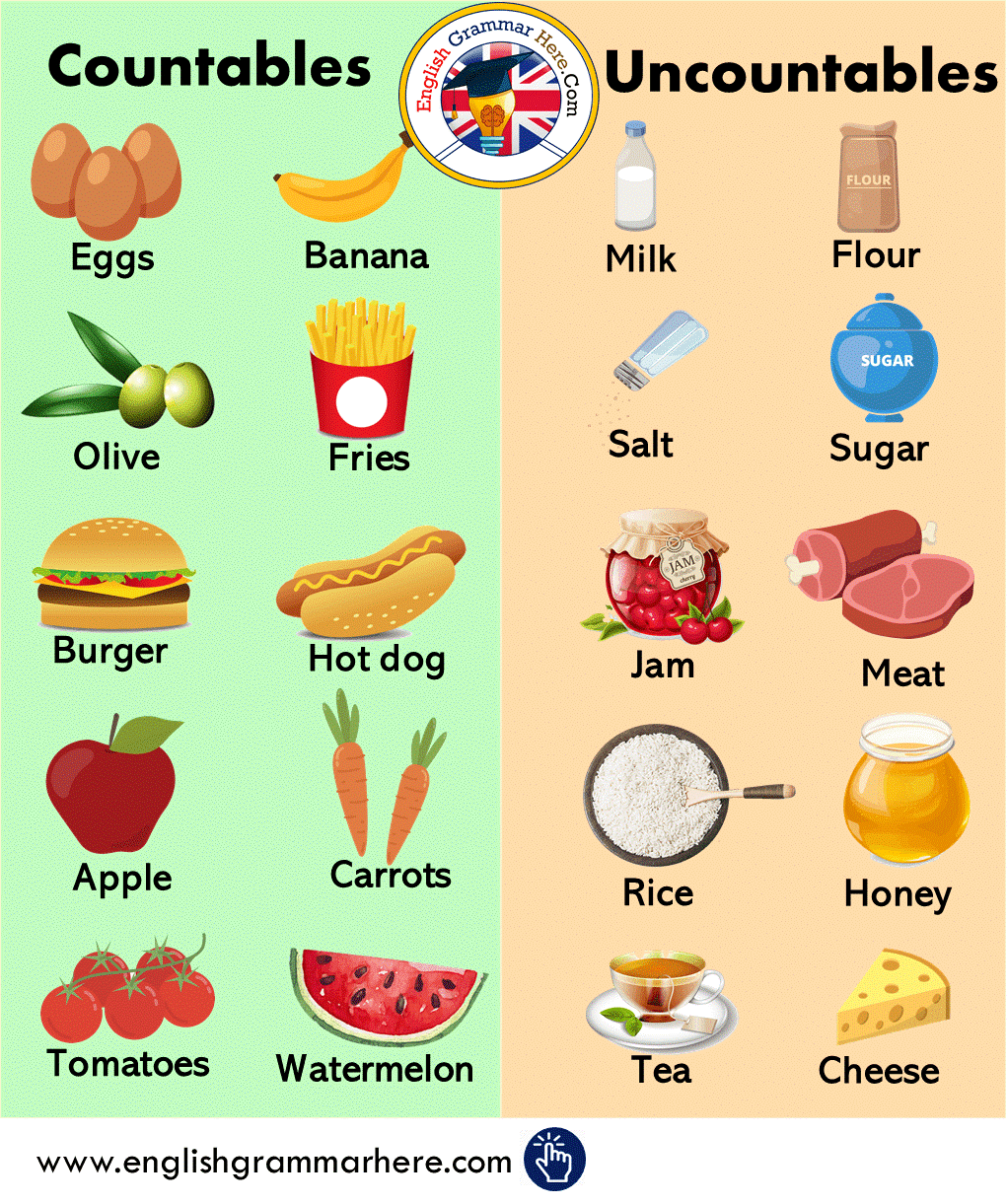 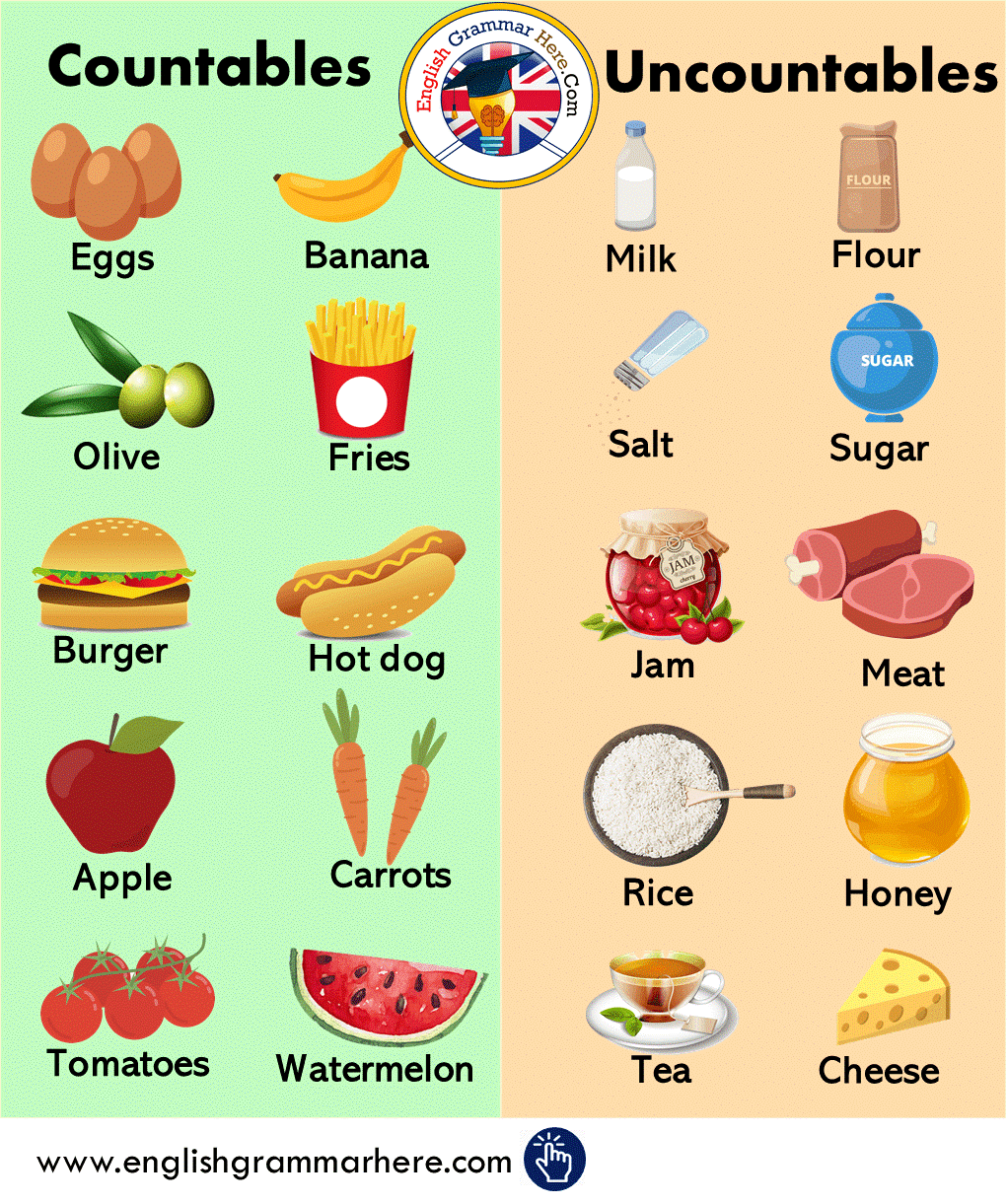 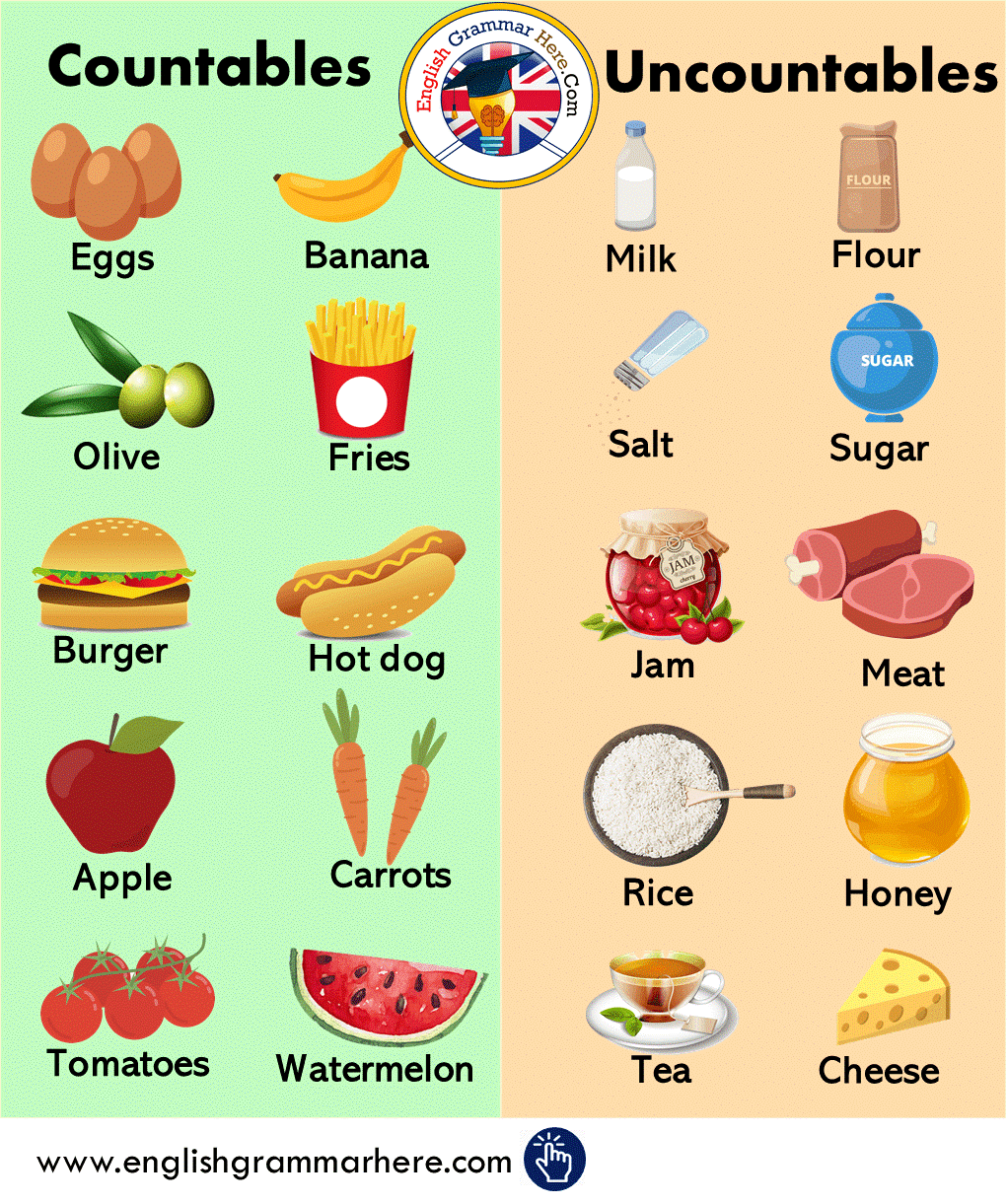 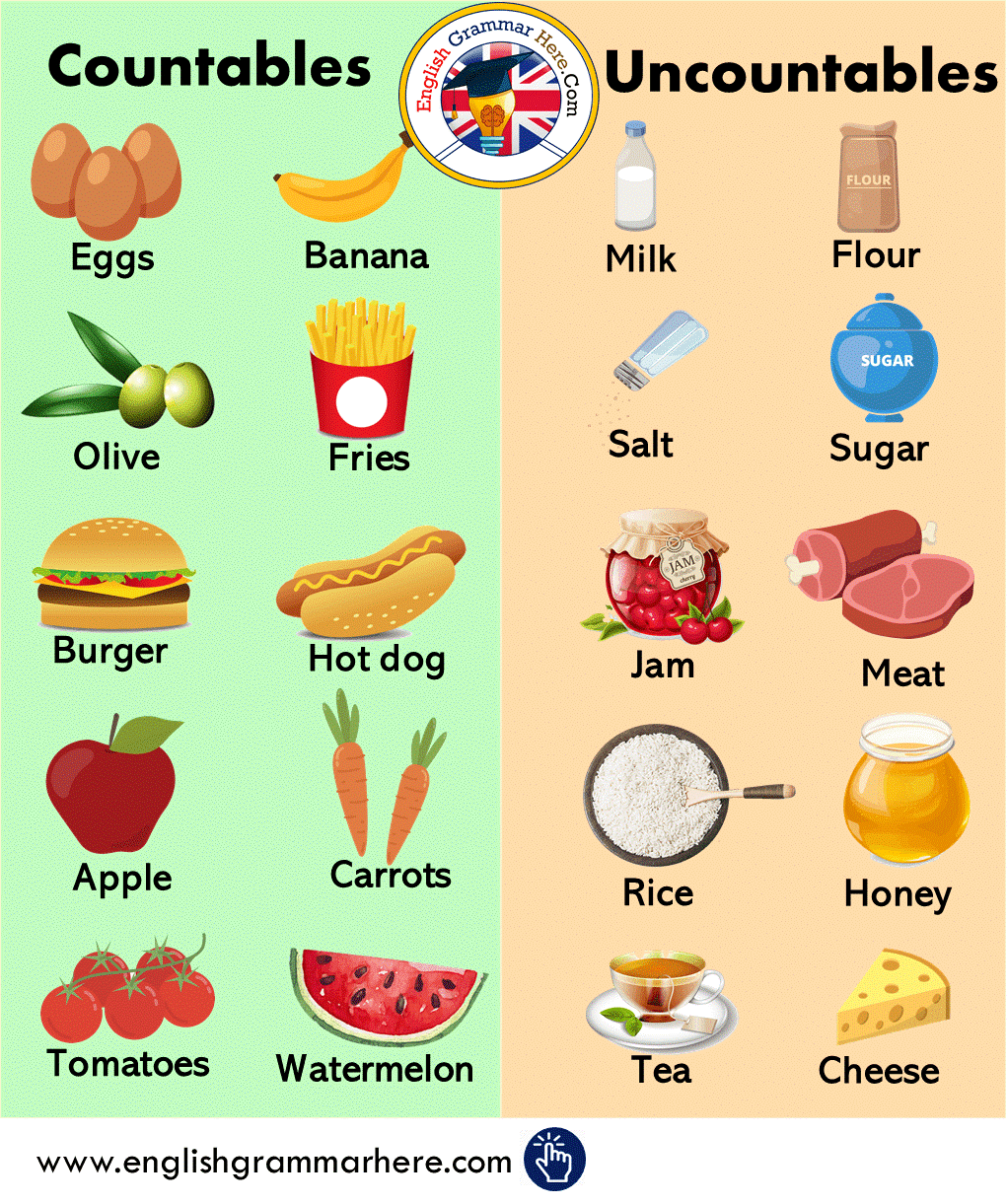 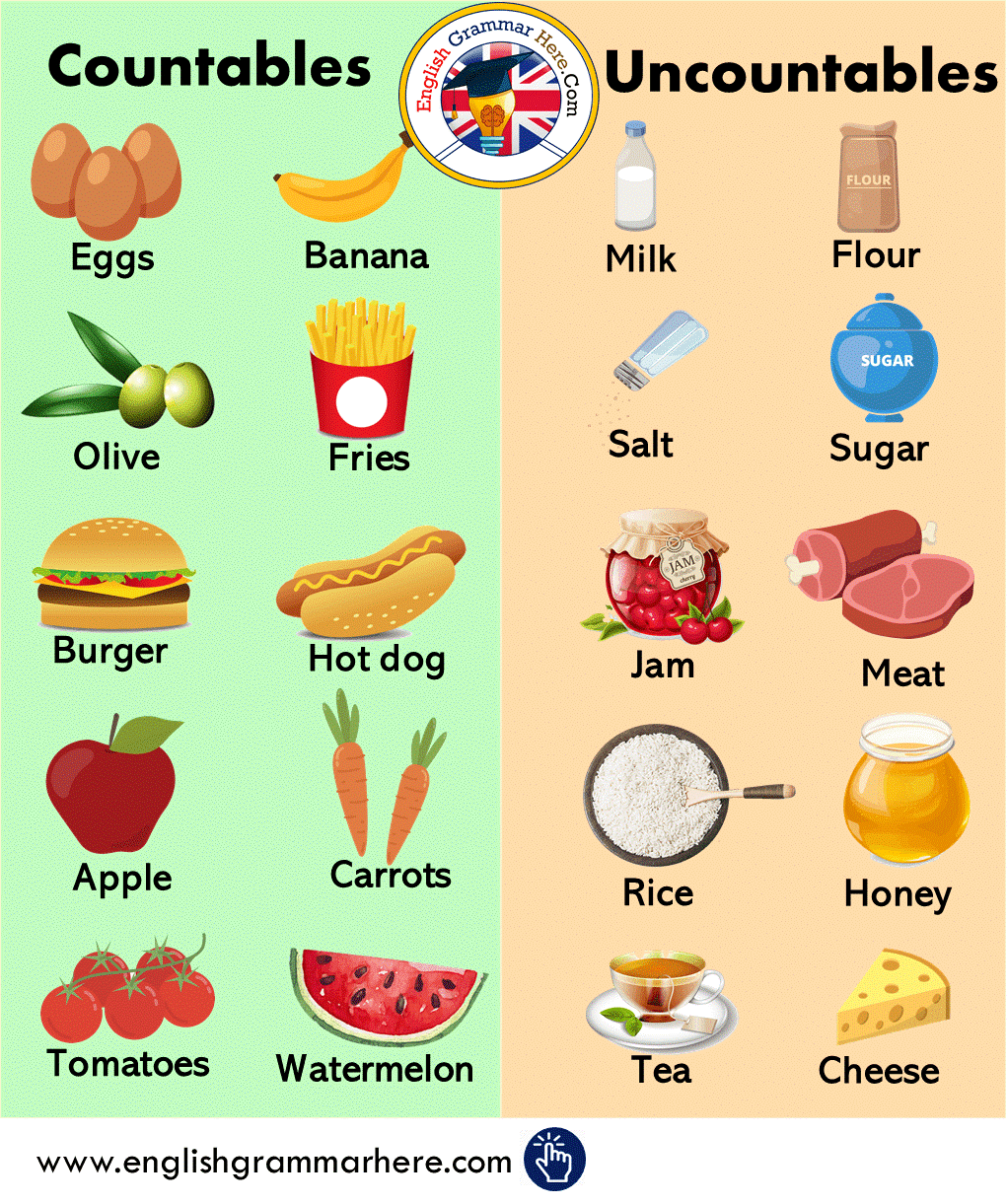 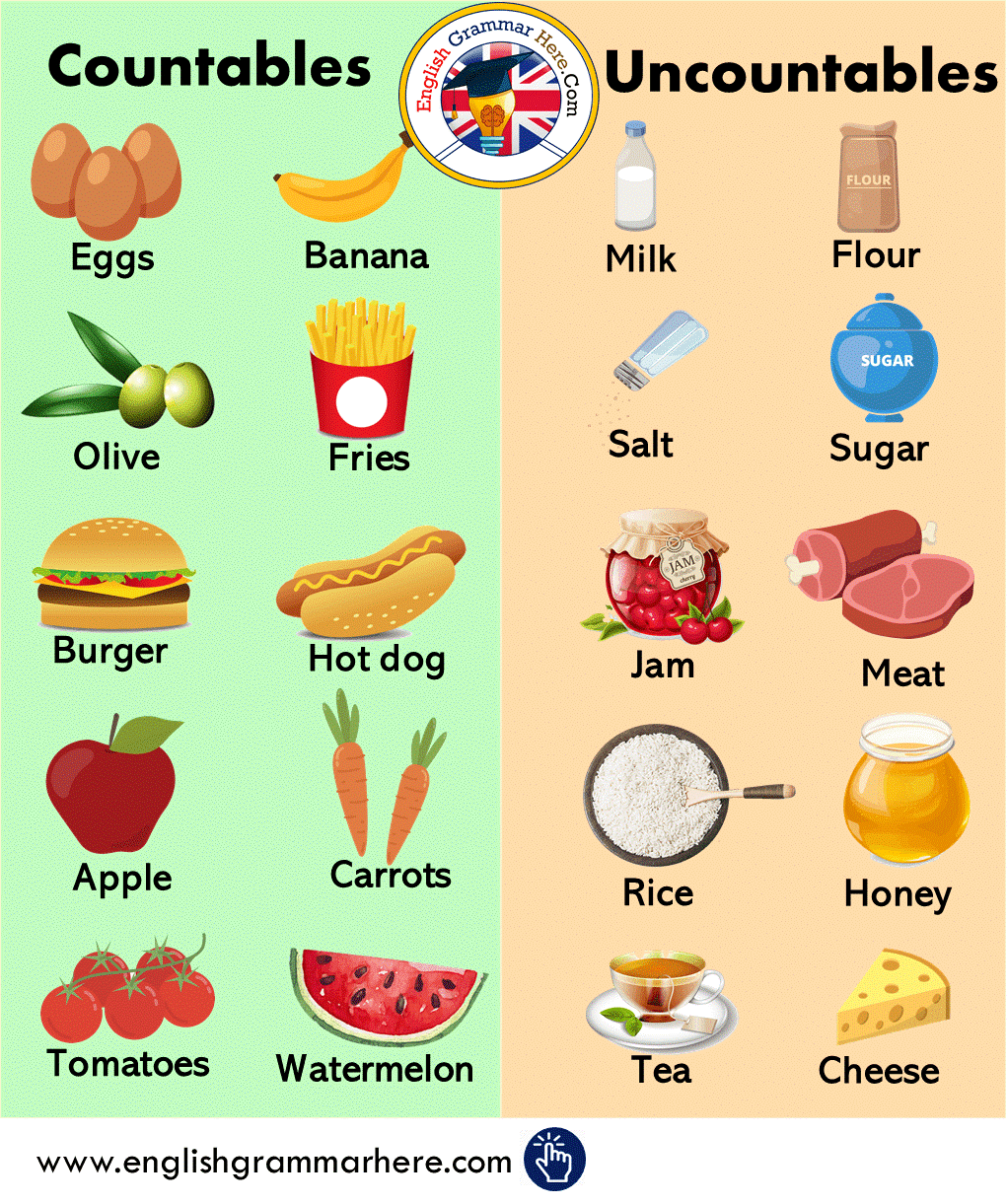 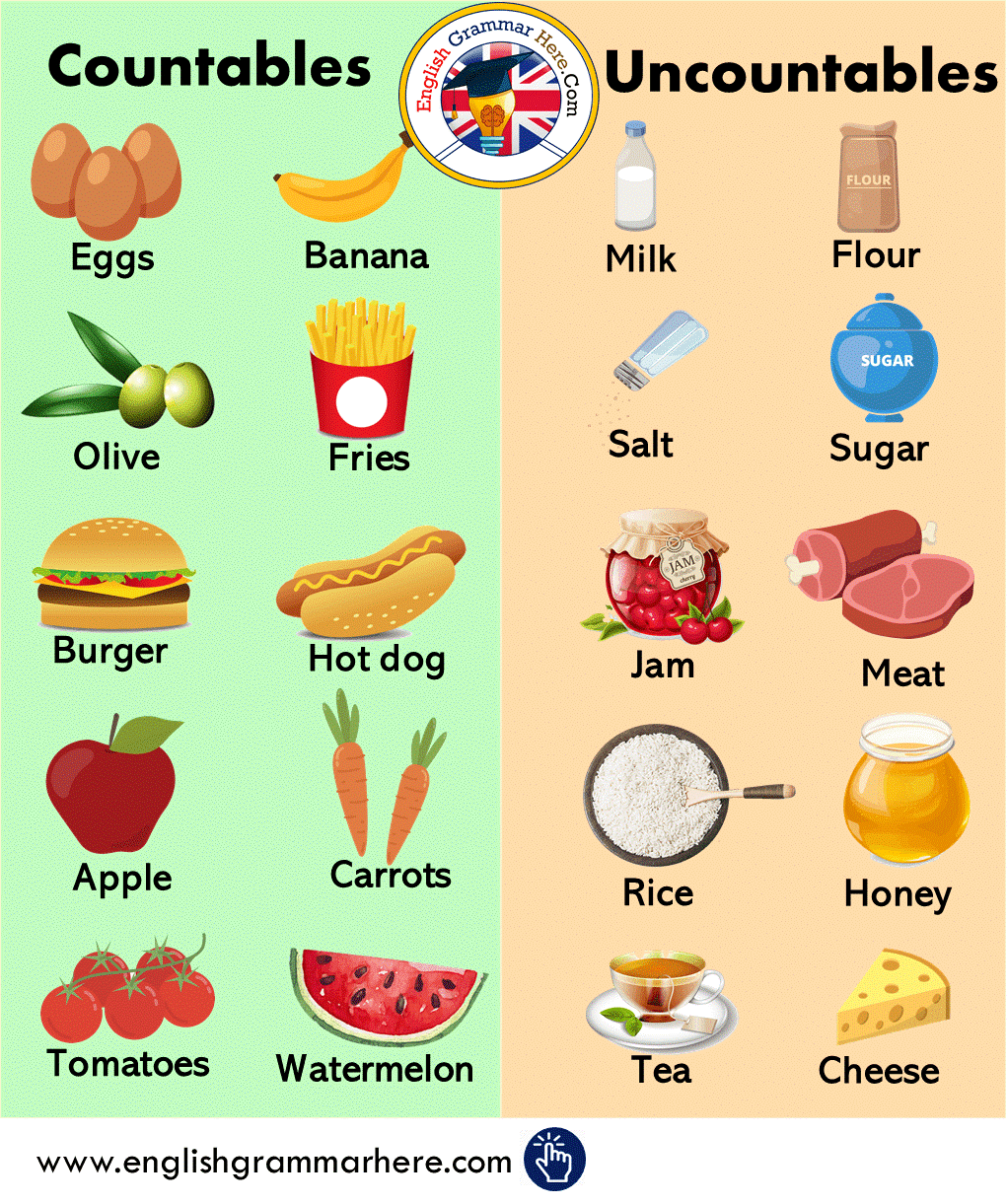 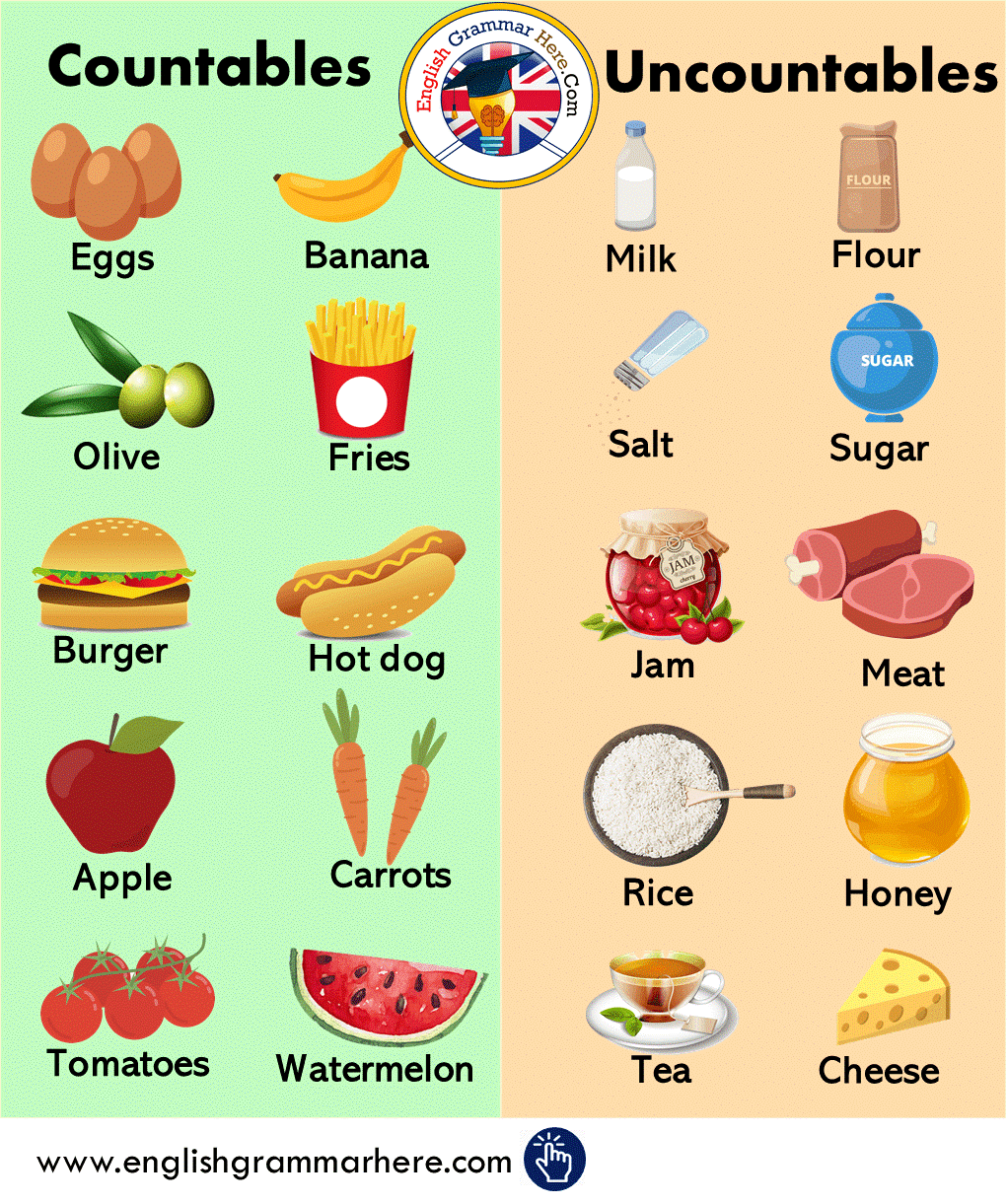 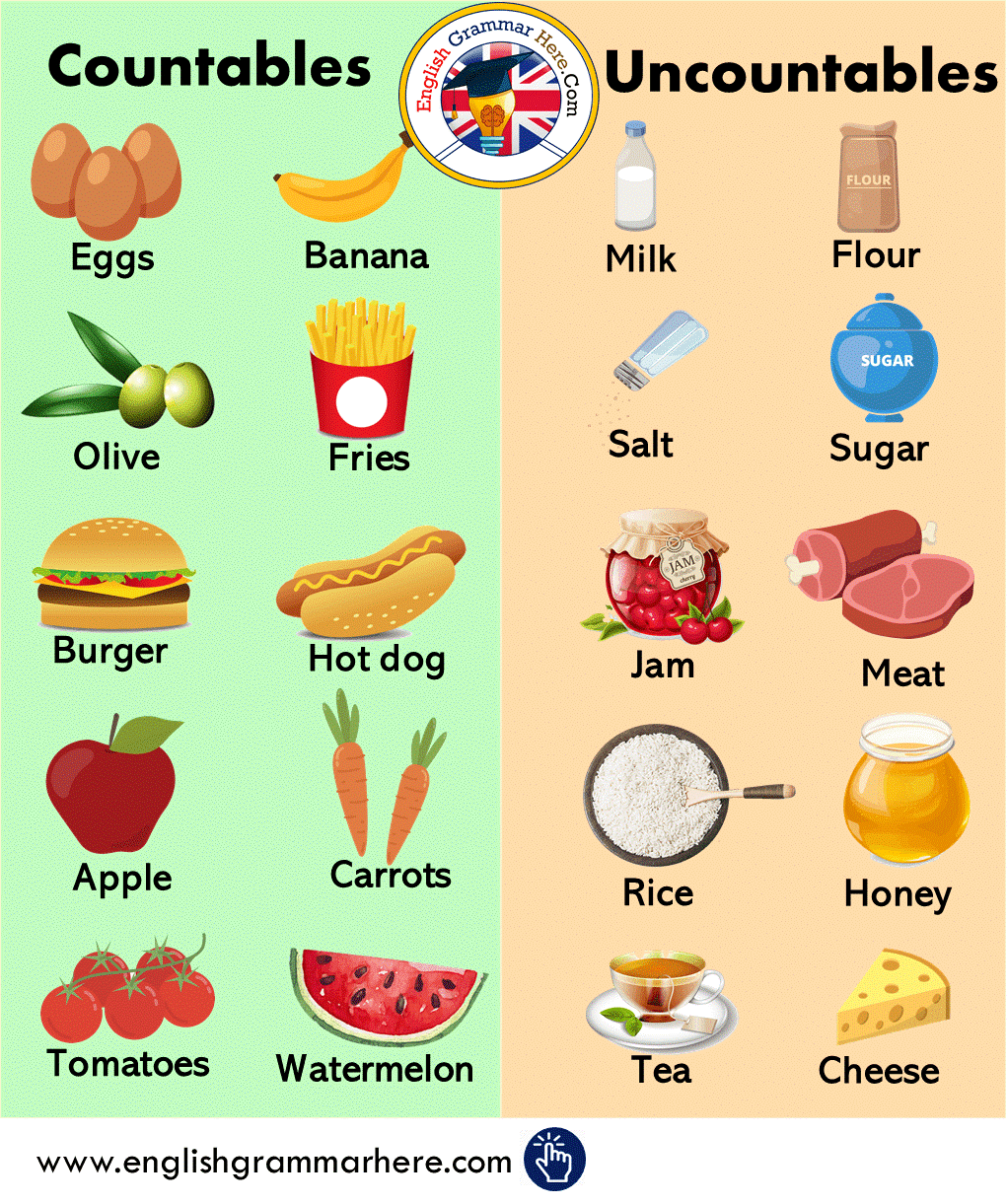 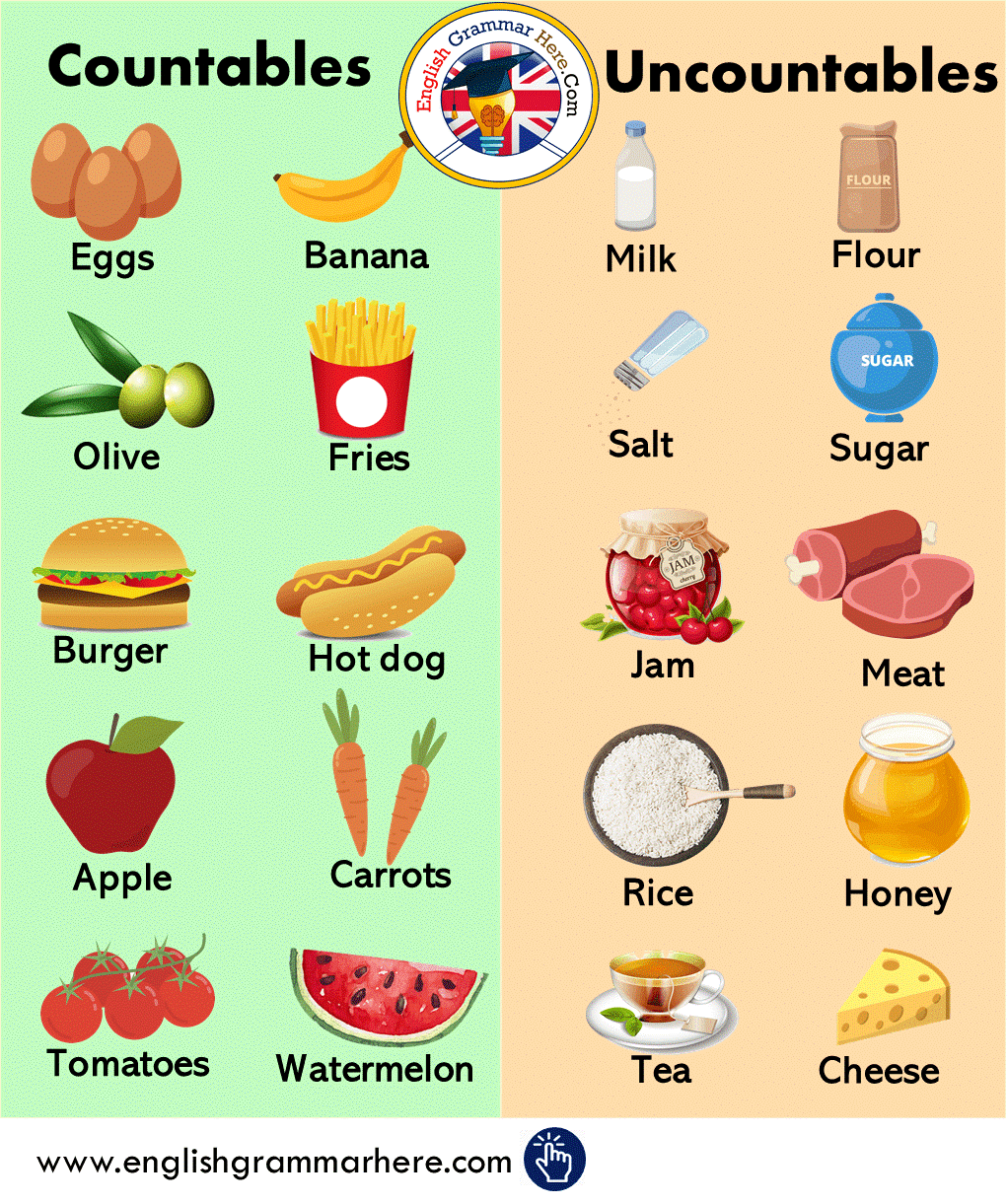 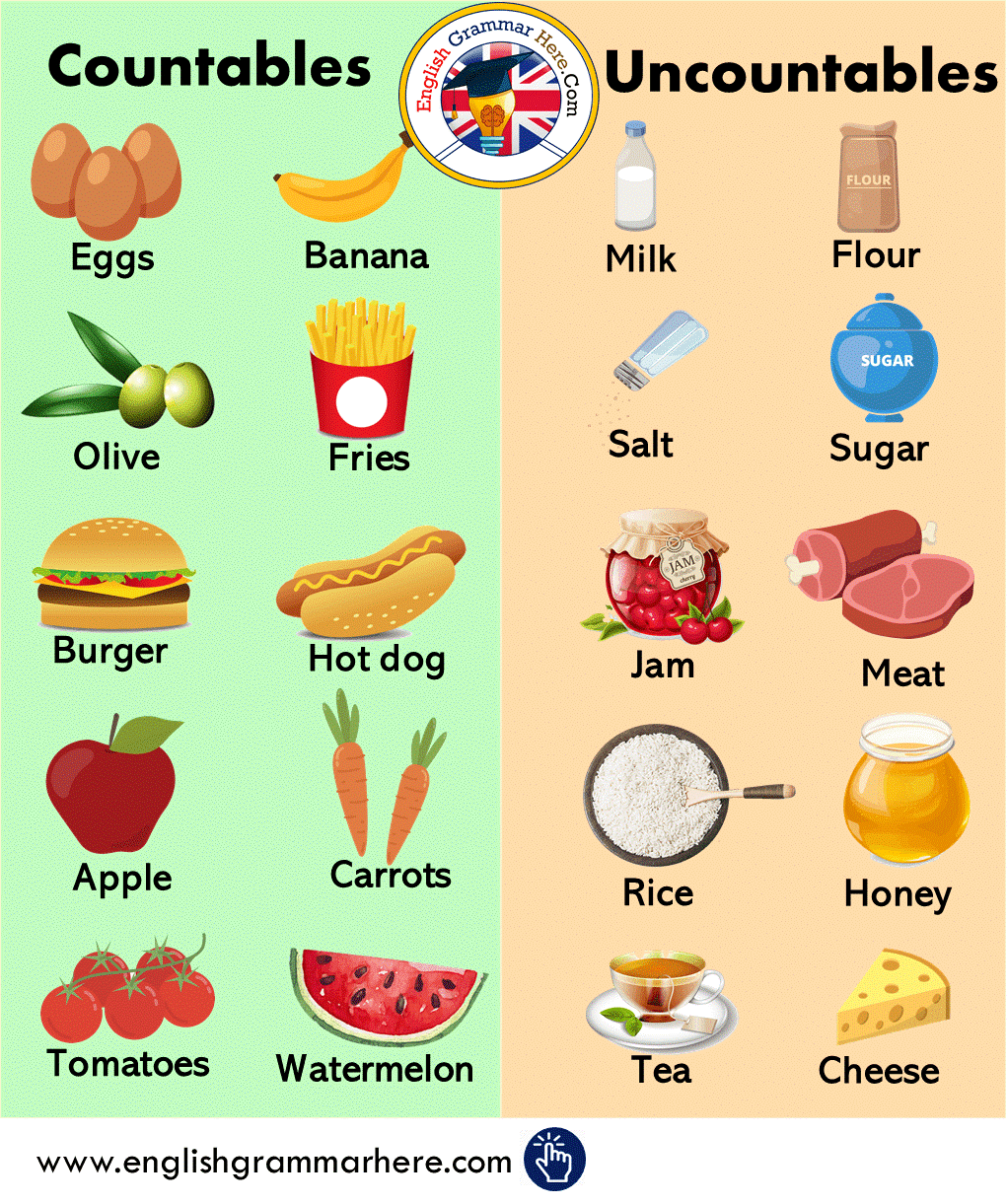 Drag the pictures in the correct category
Use of A, An, some, Any gramar box
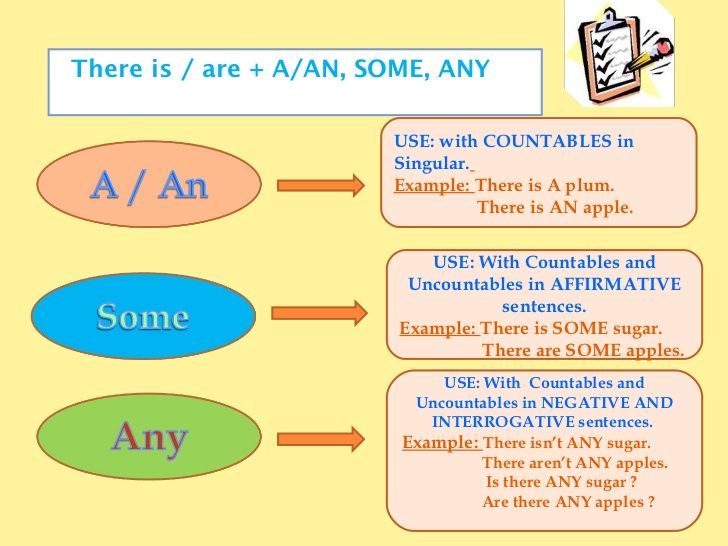 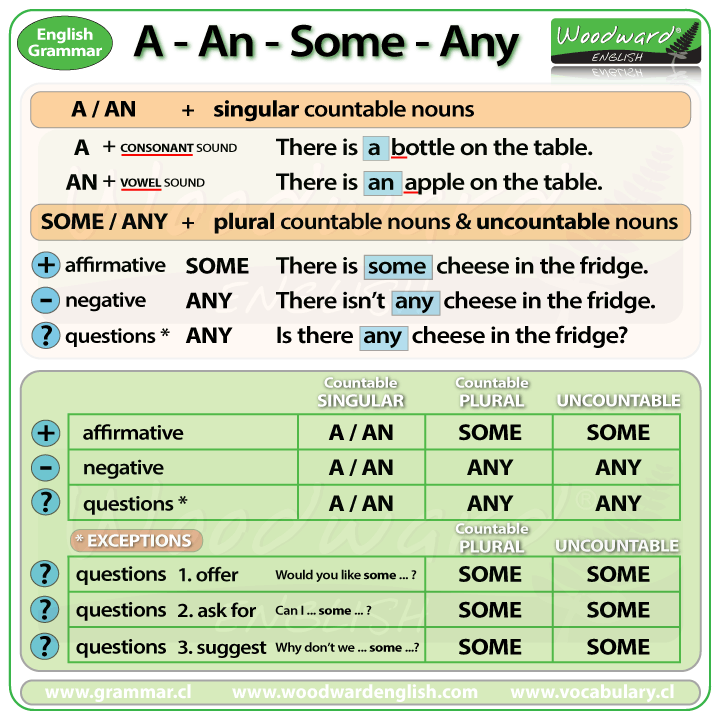 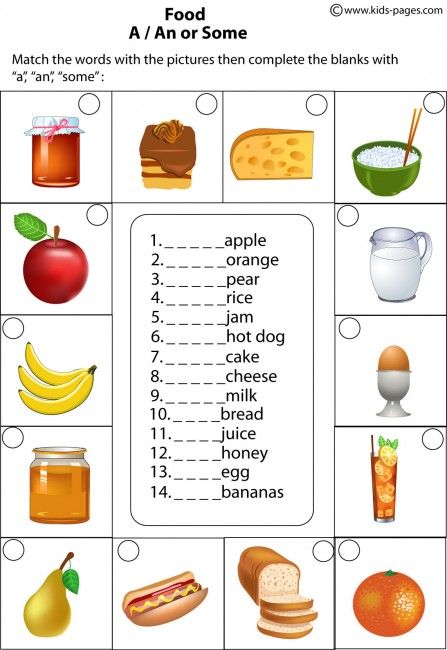 5
7
8
4
1
9
An
An
A
some
A
14
13
A
A
A
some
A
A
12
11
7
A
An
Some
3
6
10
2
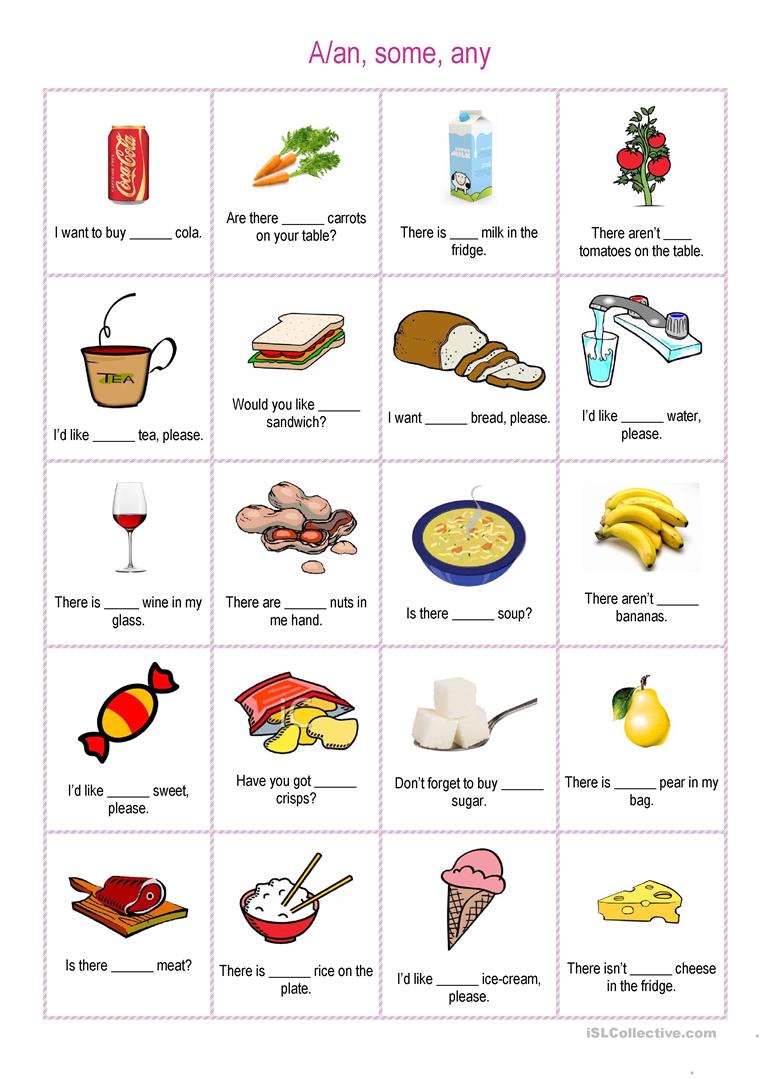 some
a
a
any
a
A
Any
A
Any
some
A
A
A
some
a
any
Any
some
any
a
any
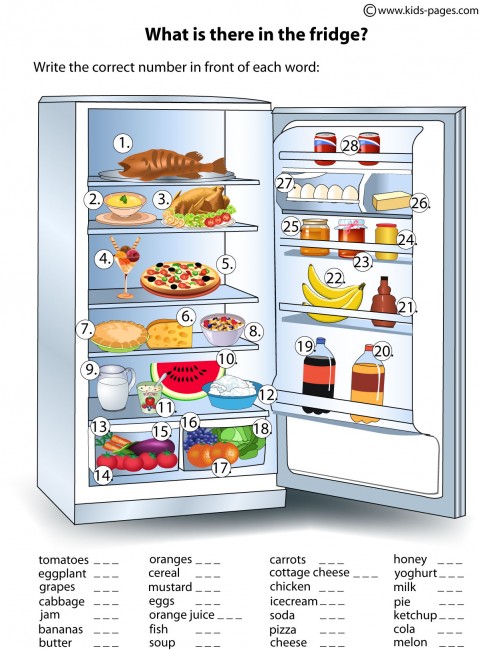 25
13
17
14
15
8
12
11
9
3
24
16
27
4
7
18
20
21
23
28
19
1
22
5
2
26
10
6
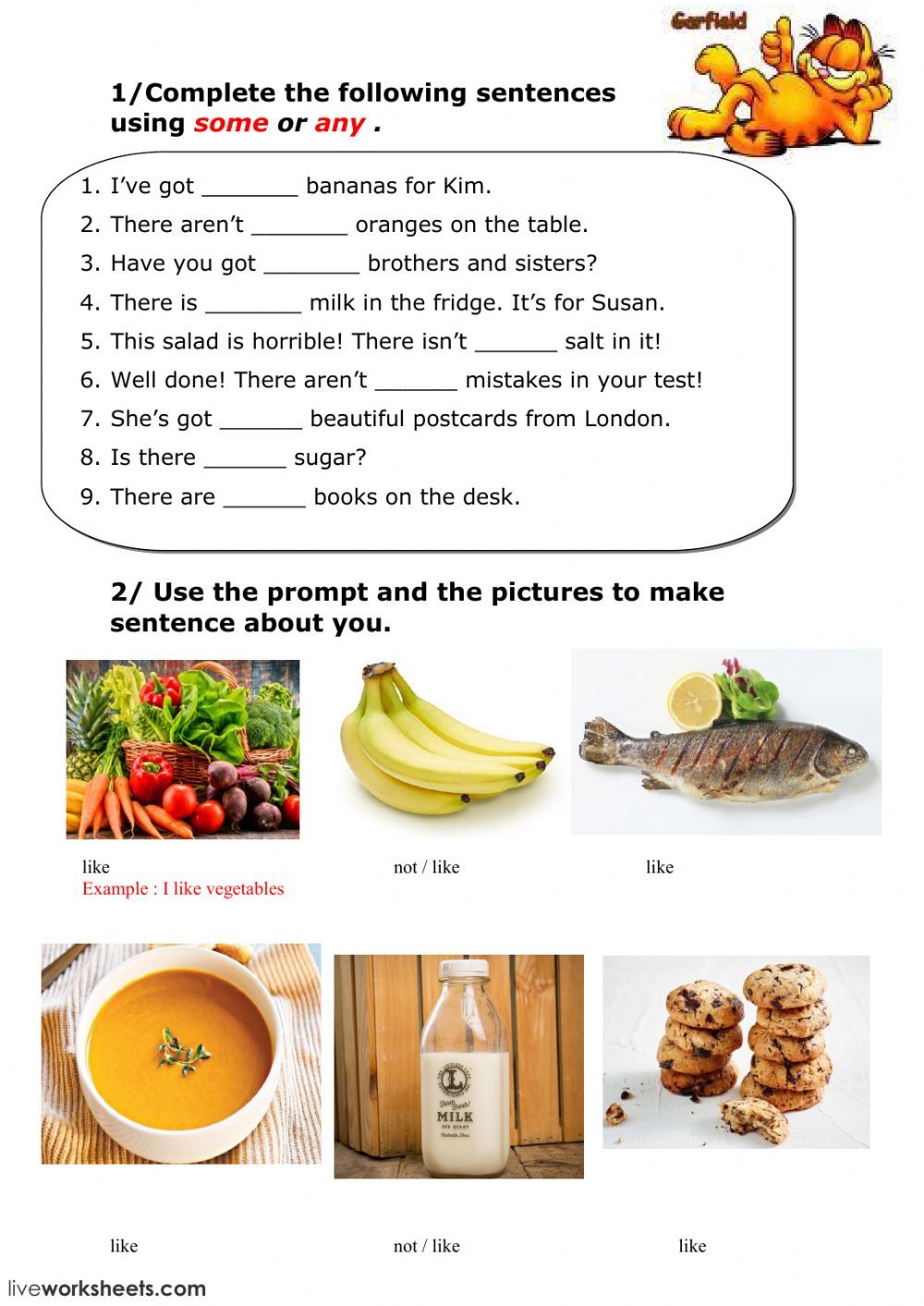 I not liike some bananas
I like fish crude
I like cold soup
I not like chocolate milk
I  like chocolate cookies